Sept. 12, 2023
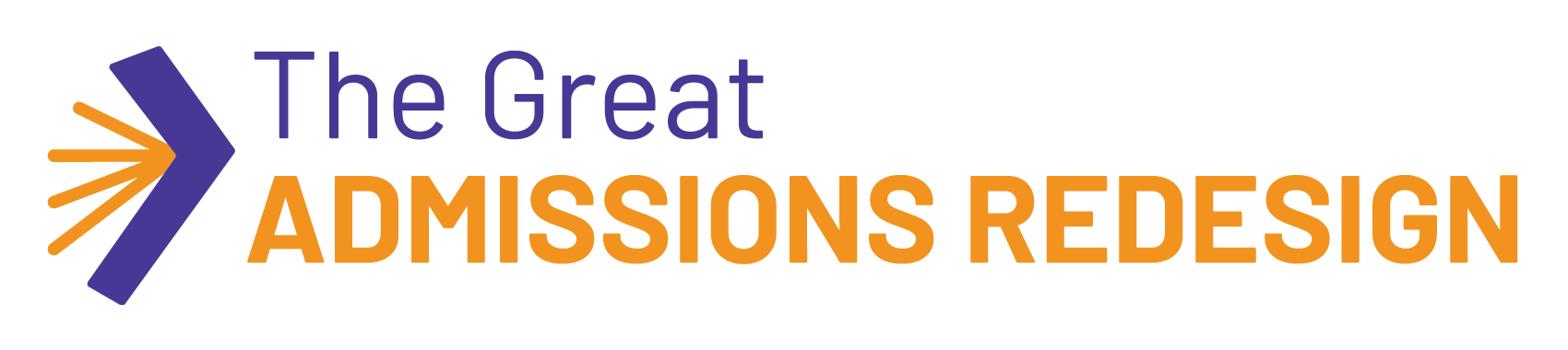 Informational Webinar
Presented by:
Melanie Heath
Strategy Director for Participation
Why the Great Admissions Redesign?
Have lost over 1M enrollments in bachelor’s programs since the pandemic began; especially pronounced among students of color and Pell-eligible students

Test-optional is now the norm, with 80% of colleges not requiring SAT/ACT

Recent SCOTUS decision banning race-conscious admissions practices has forced many institutions to reexamine current processes
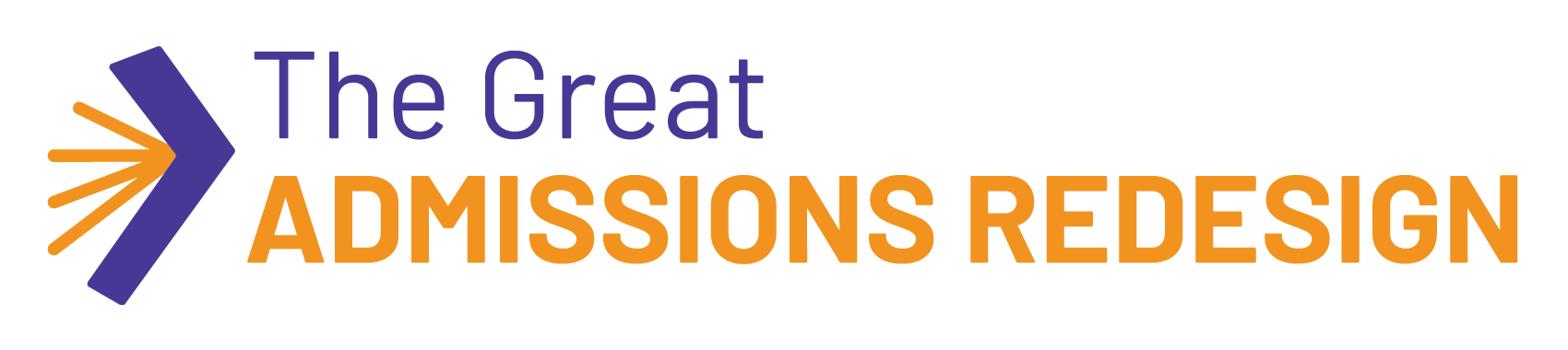 Why the Great Admissions Redesign?
More than that, so many of the barriers to college access are beyond the control of higher education. 

What IS under our control is our own systems. 

Let’s make them better: simpler, more streamlined, more equitable, and more innovative.
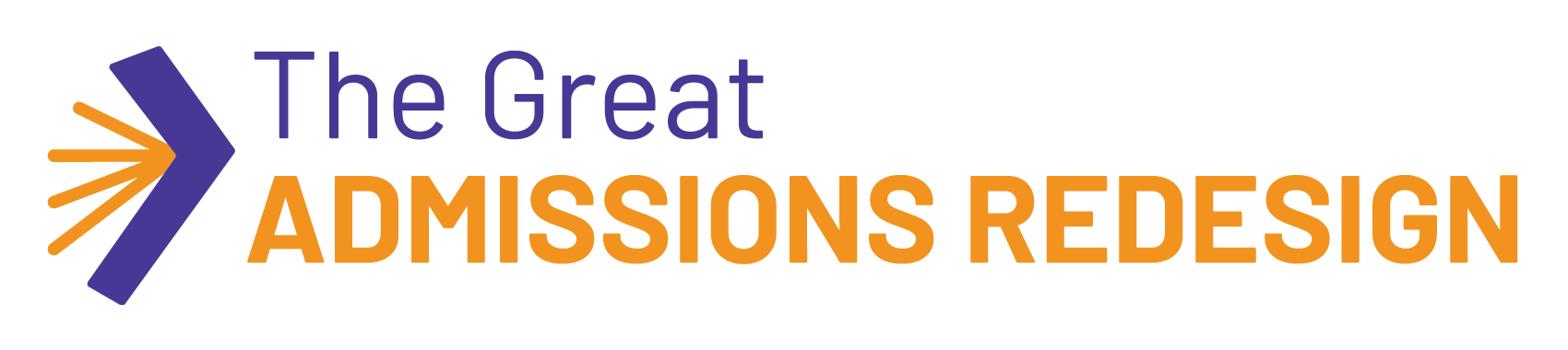 Questions?
Luminafoundation.org/admissions-redesign

For questions specific to your own institution, system, or project, please email: admissionsredesign@luminafoundation.org
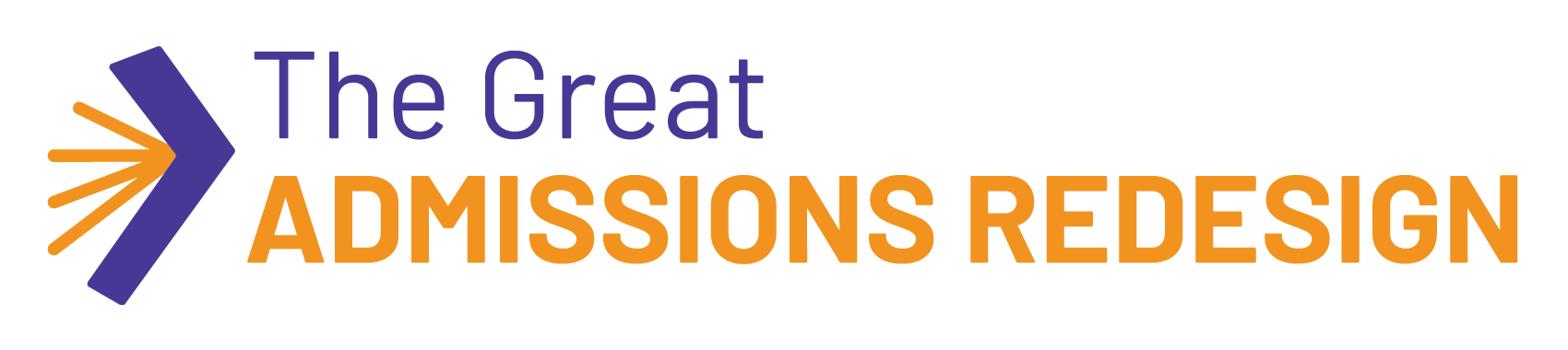 Agenda
What is Lumina looking for?
Eligibility
Funding Types
Use of Funds
Timeline
How to Apply
Application Highlights
 Questions from you!
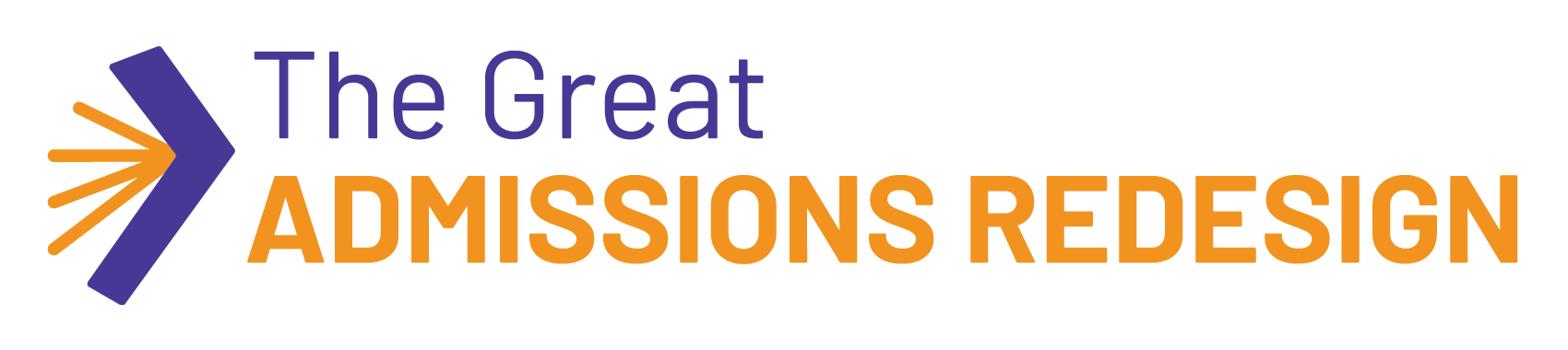 What is Lumina looking for?
Opportunity
Simplicity
Innovation
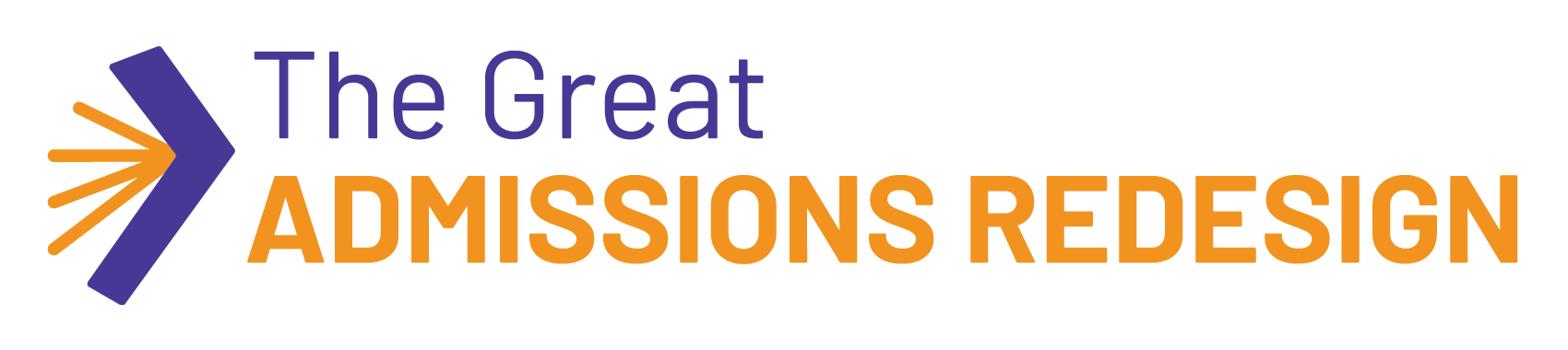 Opportunity
“Complexity is the friend of the privileged.” 
– Richard Reeves, Brookings Institute

Simpler admissions systems are more equitable, while complex admissions systems are less equitable
Demonstrated focus on interventions that aim to support students of color, low-income students, and first-generation students
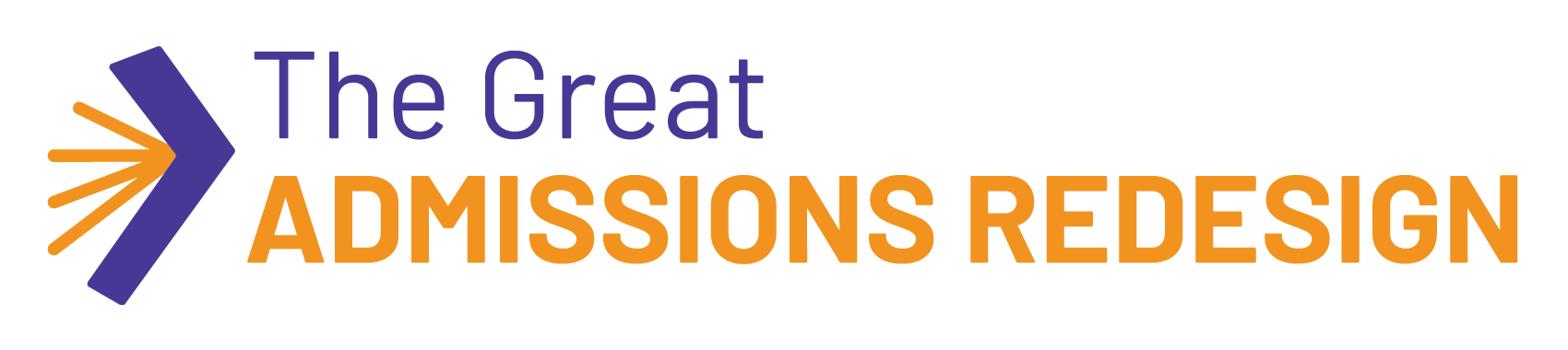 Simplicity
Automation: Limit the work prospective students must undertake to apply

Proactivity: Inform prospective students of their educational options before they apply and communicate quickly and efficiently with the applicant

Transparency: Eliminate uncertainty in the process to the highest extent possible
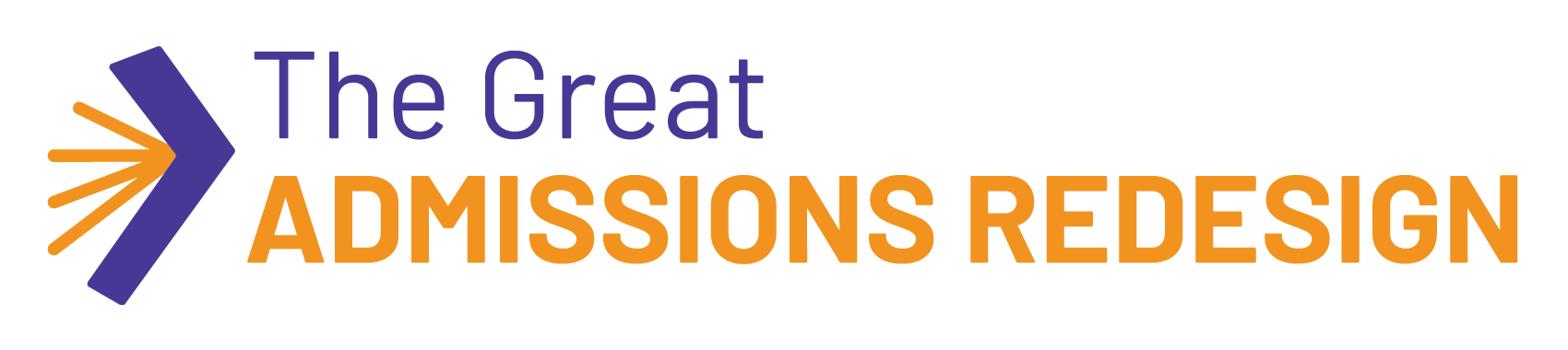 Innovation
Unique or novel ways of automating processes, recruiting/admitting students, using data to create seamless processes for prospective students, etc.
Can mean a fundamentally different process/policy OR existing ideas used in new or interesting ways
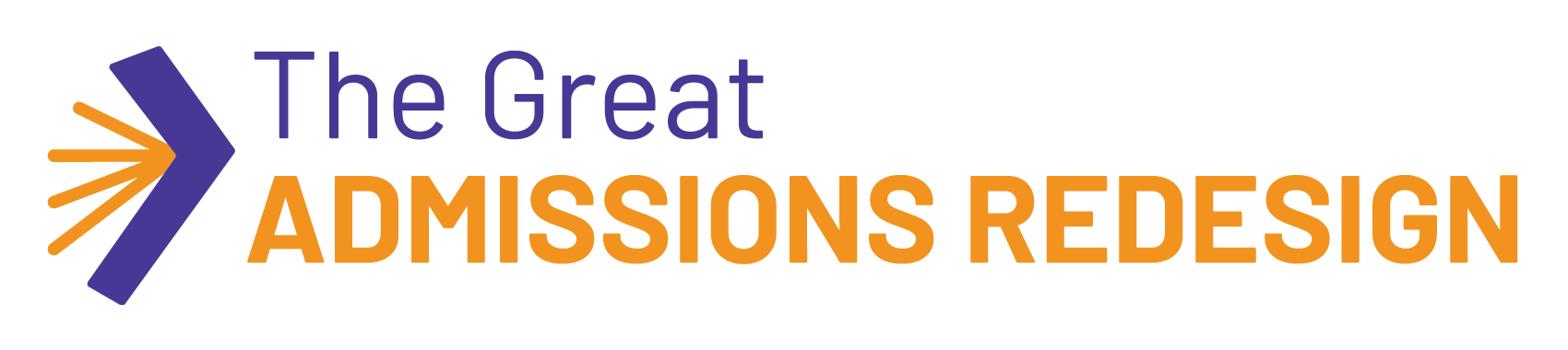 Eligibility
State agencies and quasi-public organizations
State systems of higher education that include public, nonprofit bachelor’s-granting universities or colleges
A group of three (3) or more public or private, nonprofit institutions of higher learning that includes at least one public or private, nonprofit bachelor’s-granting institution(s)
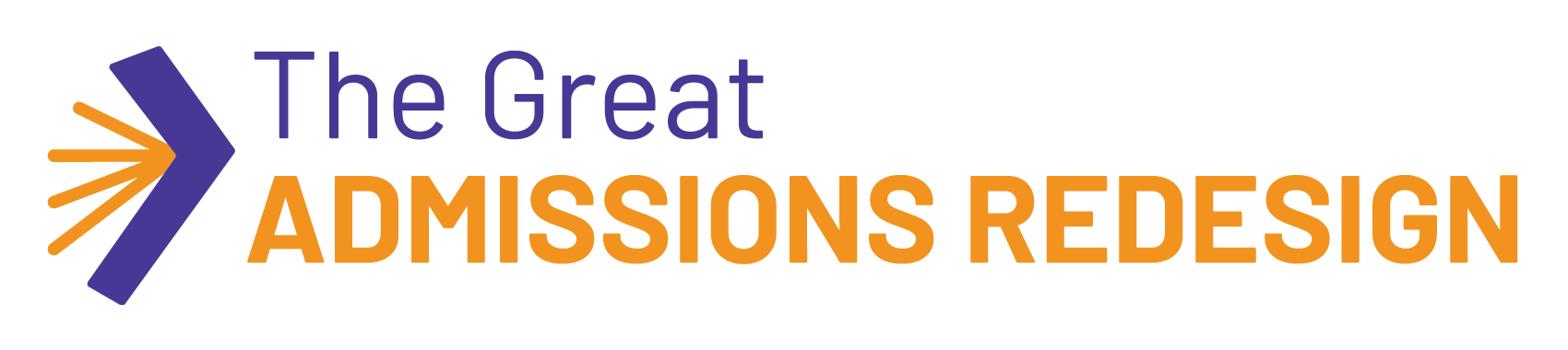 Timeline
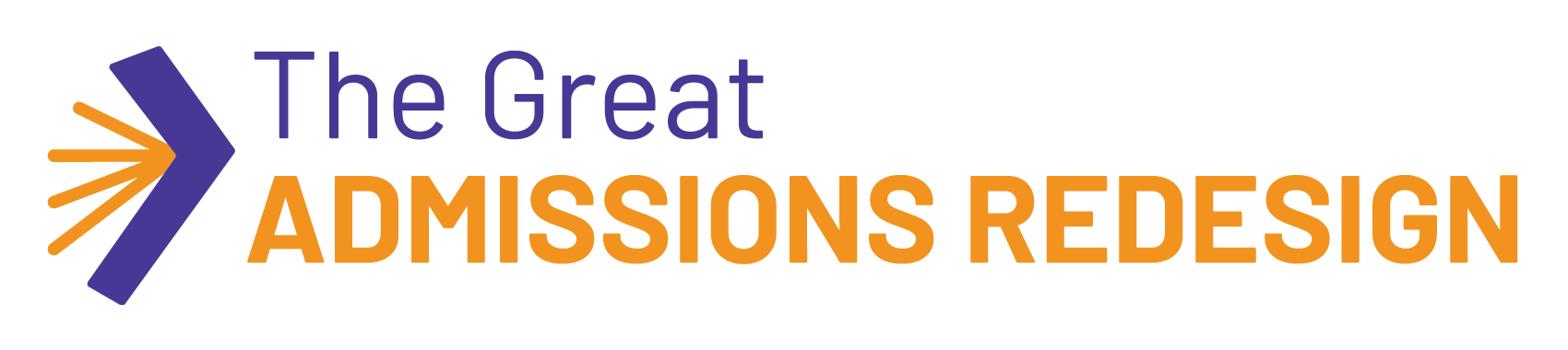 Funding Types: Planning Proposals
Up to 5 entities for grants up to $100,000 each
12-month grant period from January 2024 to December 2024

Applicants in the early stages of developing a vision for redesigned admissions, enrollment, and/or financial aid processes
Grant period should end with a strong implementation plan and timeline for implementation
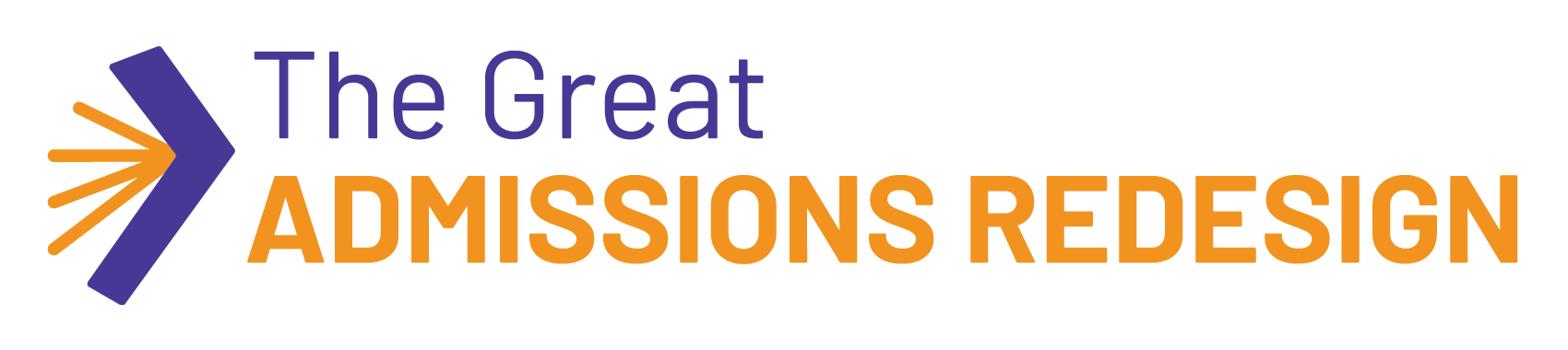 Funding Types: Implementation Proposals
Up to 3 entities for grants from $500,000 to $750,000 each 
23-month grant period from January 2024 to November 2025

Applicants who have piloted efforts or who have the “table set,” who need resources to enhance, improve, expand, or speed implementation
Grant period should end with tangible policy and practice changes and evidence of effectiveness that can serve as a model for others to follow and learn from
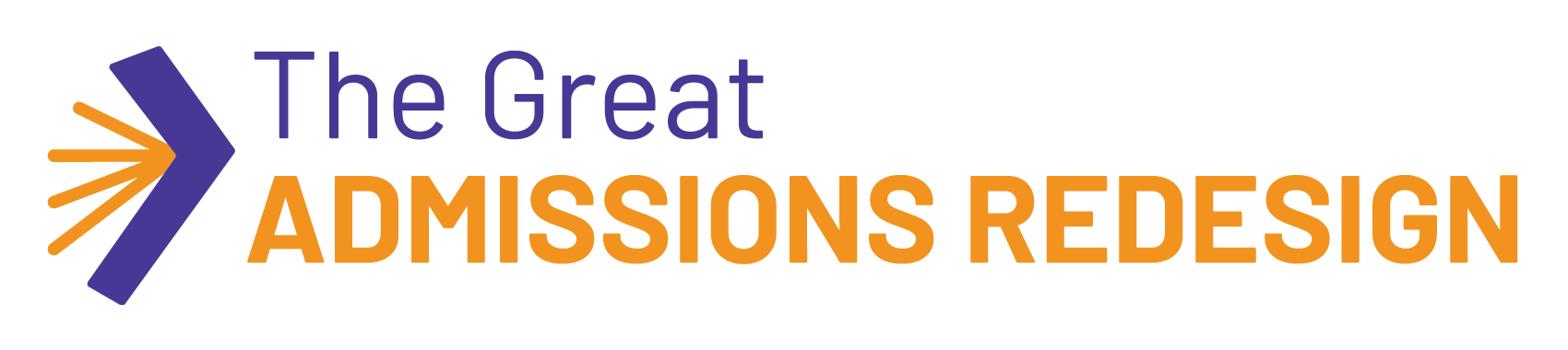 Use of Funds
Should be spent on strategic investments that fundamentally alter admissions, enrollment, and/or financial aid processes

Can include, but is not limited to:
Data infrastructure
Staffing to build new systems/processes
Convening project teams/other stakeholders
Hiring consultants
Developing new marketing/collateral materials

Cannot include:
Scholarships or stipends
Lobbying or election-related activities
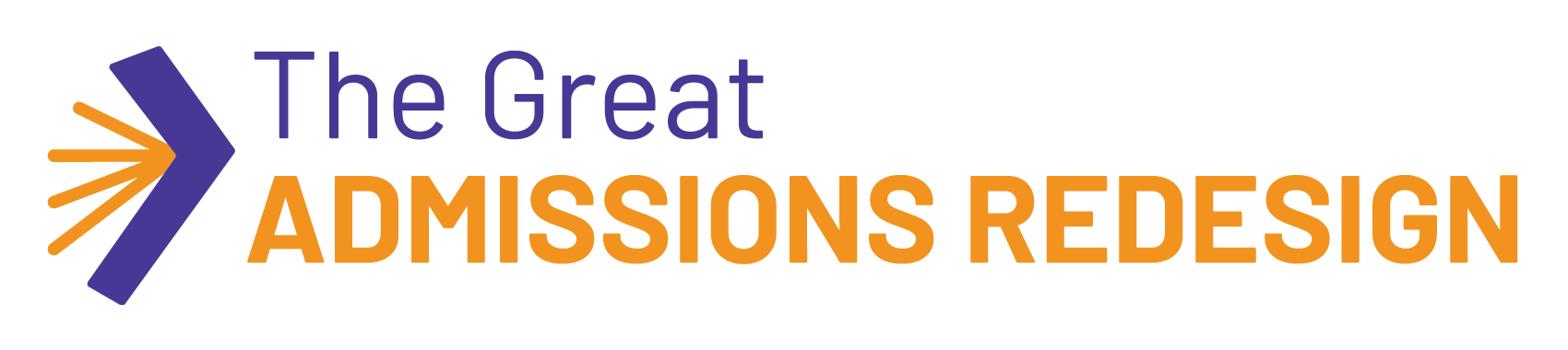 How to Apply
Luminafoundation.org/admissions-redesign

Application will be available on the website after this webinar
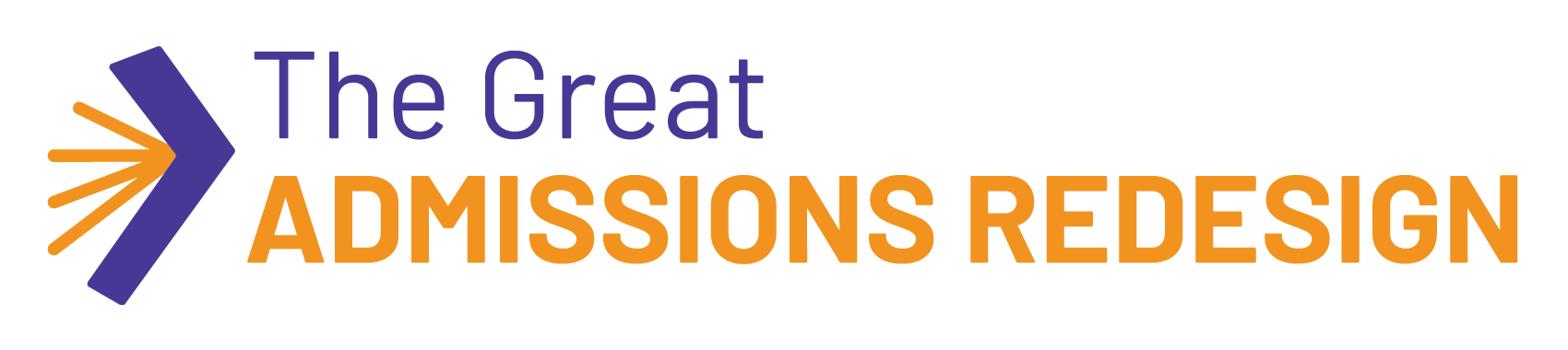 Application Highlights
Documents needed:
Need EIN/Tax ID number for each entity in the project
Need to attach a process map of current and future state for the desired intervention

Good to know:
 Application does NOT save! You must fill it out in a single session. You work will be lost if you refresh the page
If your application was successfully submitted, you will see a confirmation screen and “project director” will receive a confirmation email
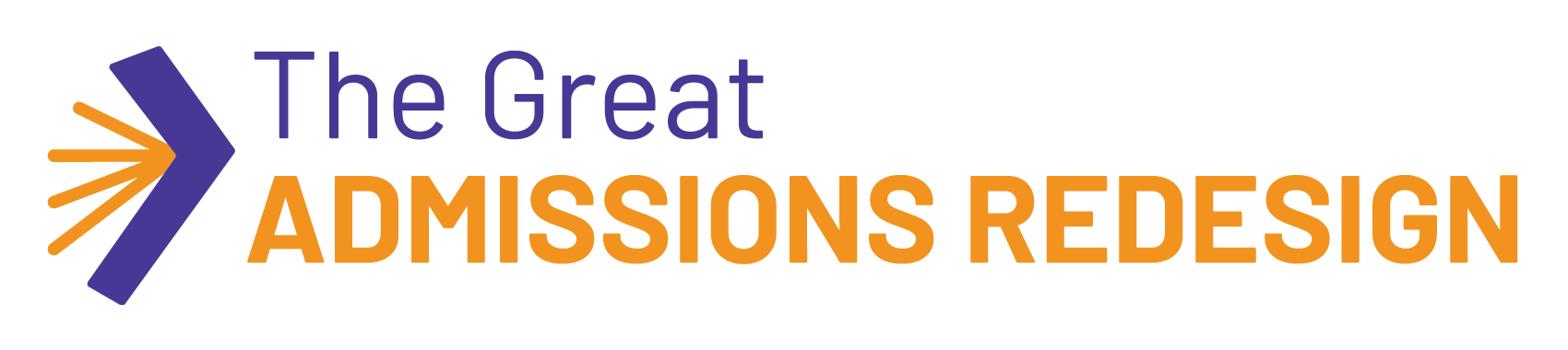 Application Questions: Planning Proposal
Describe the problem, barrier, and/or place of friction in your current admissions, enrollment, and/or financial aid process this planning proposal would address.
Explain how the proposed project will increase educational opportunity for students of color, students from low-income families and first-generation college students.
How will the proposed project reduce complexity in admissions and enrollment processes, specifically regarding automation, proactivity, and transparency?
Explain how this is a fundamentally new or reimagined way of admitting and enrolling students in higher education.
Describe your entity’s capacity to execute innovative policies and practices. How do you plan to develop your implementation plan and build the support of needed stakeholders?
How would you strategically use the grant funds to plan for an admissions innovation? Why?
What does success look like at the end of the grant period?
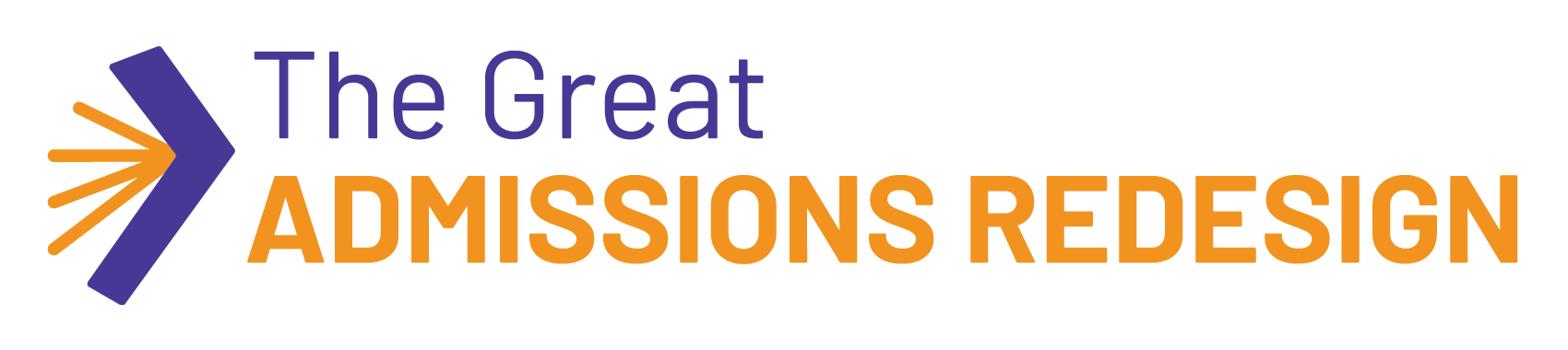 Application Questions: Implementation Proposal
Describe your admissions innovation. Has it been piloted? If so, what were the preliminary impacts on postsecondary participation rates? 
Explain how the proposed project will increase educational opportunity for students of color, students from low-income families and first-generation college students.
How will the proposed project reduce complexity in admissions and enrollment processes, specifically regarding automation, proactivity, and transparency?
Explain how this is a fundamentally new or reimagined way of admitting and enrolling students in higher education.
What history of success has your entity shown in executing innovative policies and practices that include a well-thought-out implementation plan and the support of needed stakeholders?
How would you strategically use the grant funds to implement/expand your admissions innovation? Why?
What does success look like at the end of the grant period?
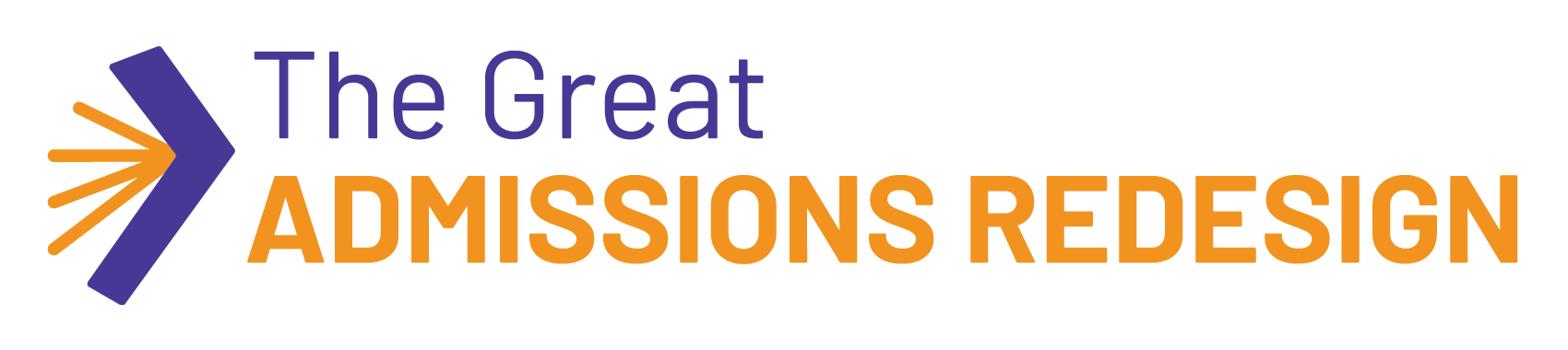 Questions?
Luminafoundation.org/admissions-redesign

For questions specific to your own institution, system, or project, please email: admissionsredesign@luminafoundation.org
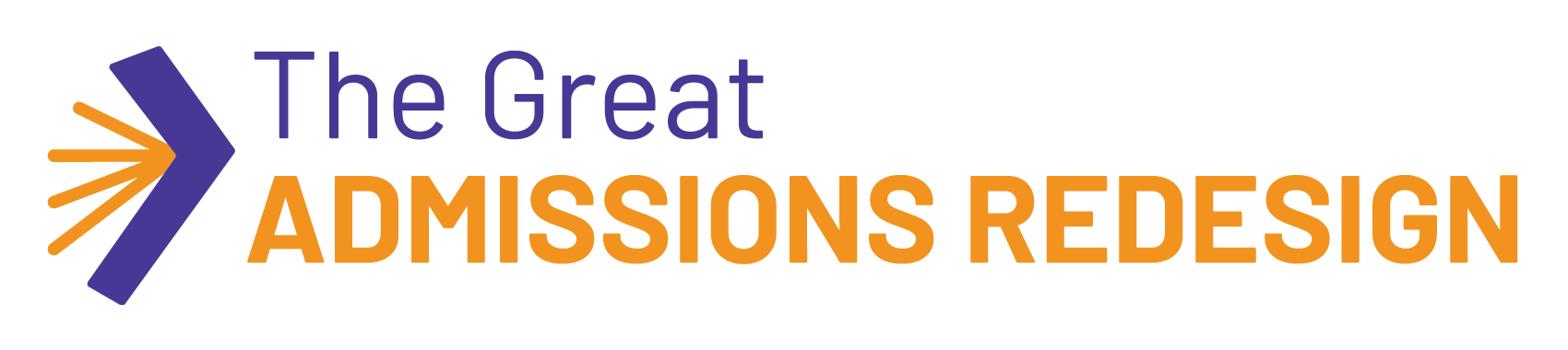